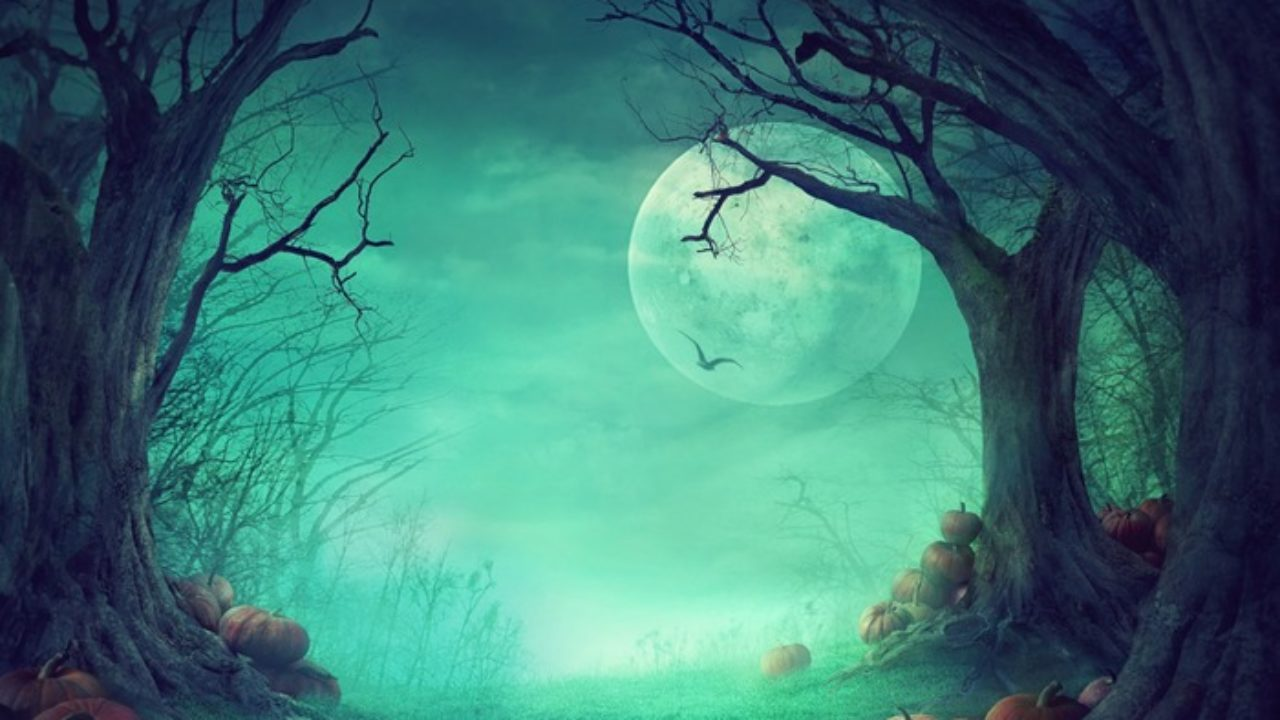 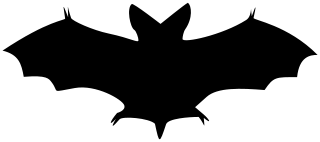 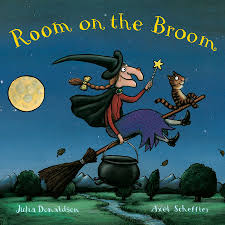 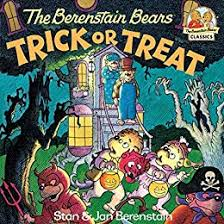 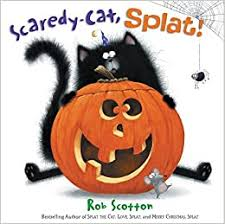 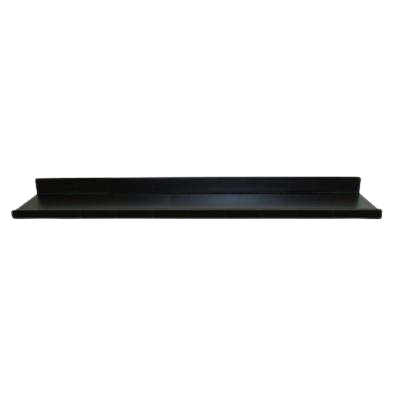 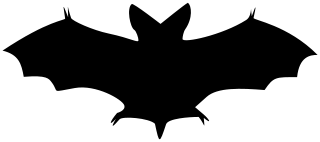 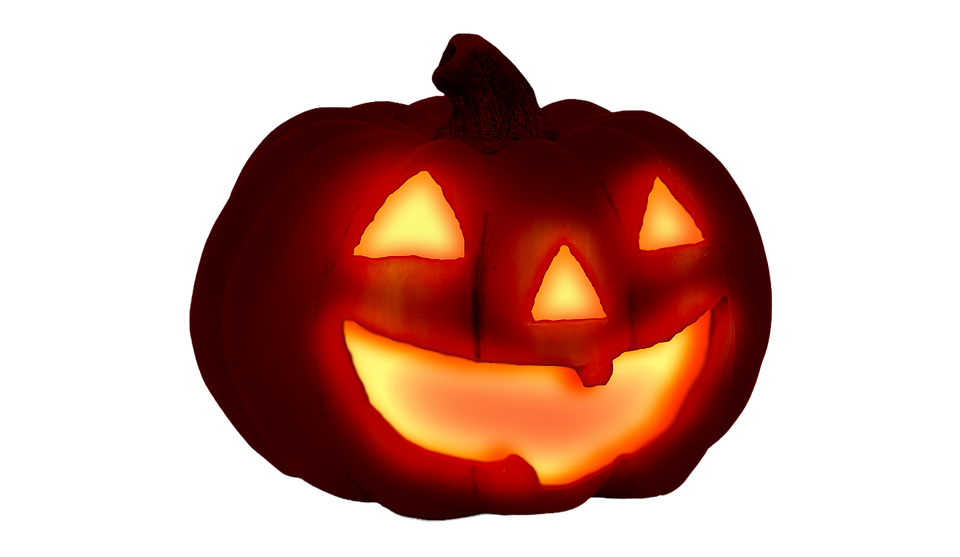 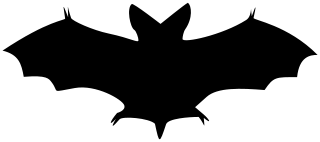 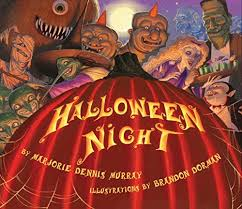 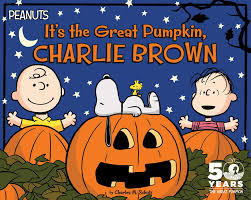 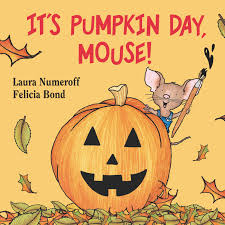 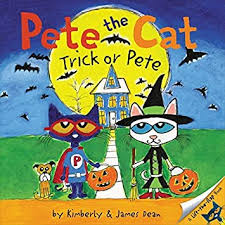 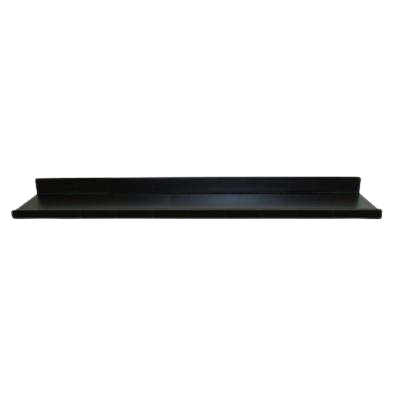 Created by Veronica Menjivar-Alfa
[Speaker Notes: 🎃Happy Halloween!
Click on the book you’d like to hear for a read aloud.]